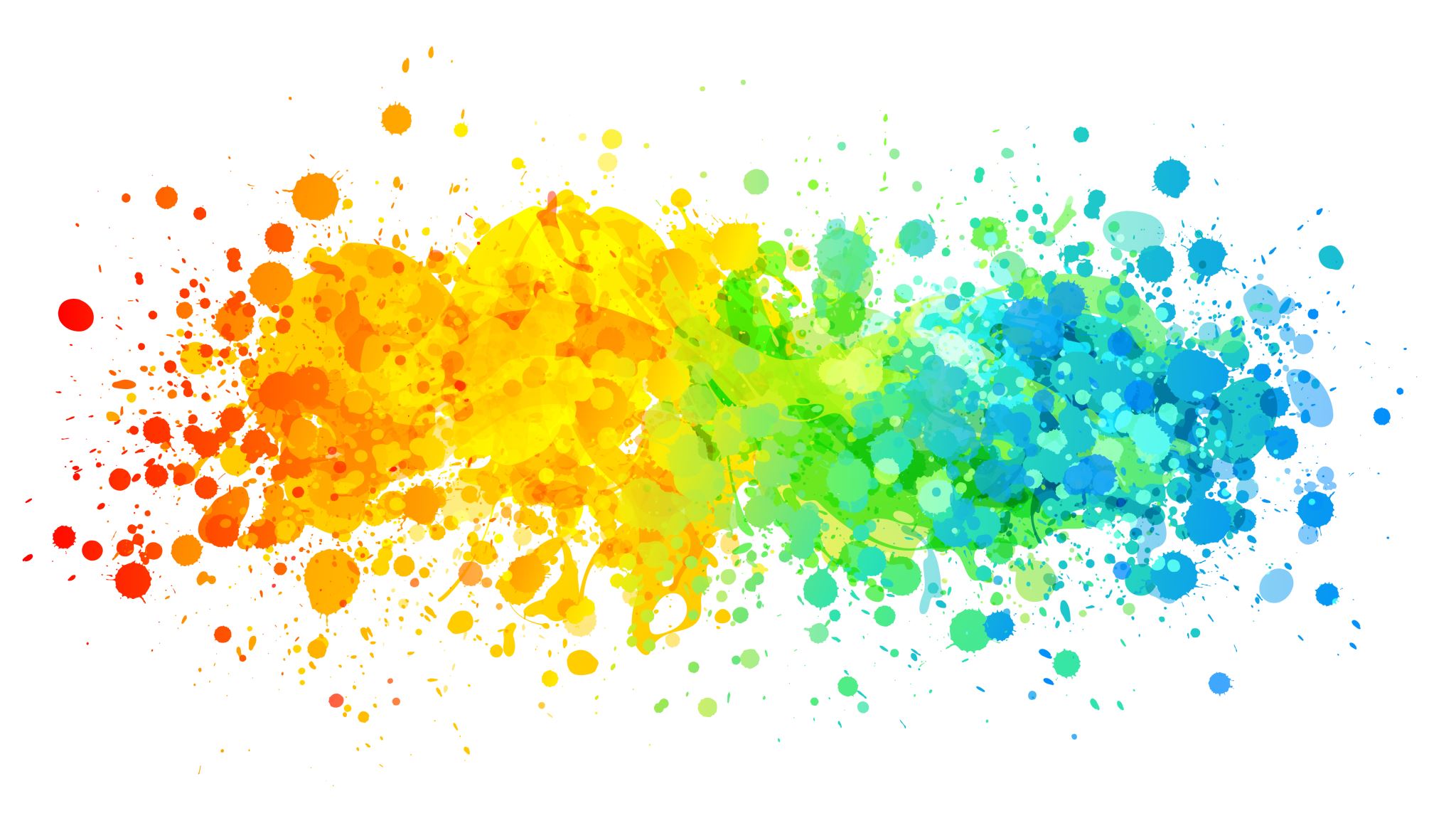 KULTUR, PARK, FRITID
KULTUR
PARK
FRITID
FRÅGOR
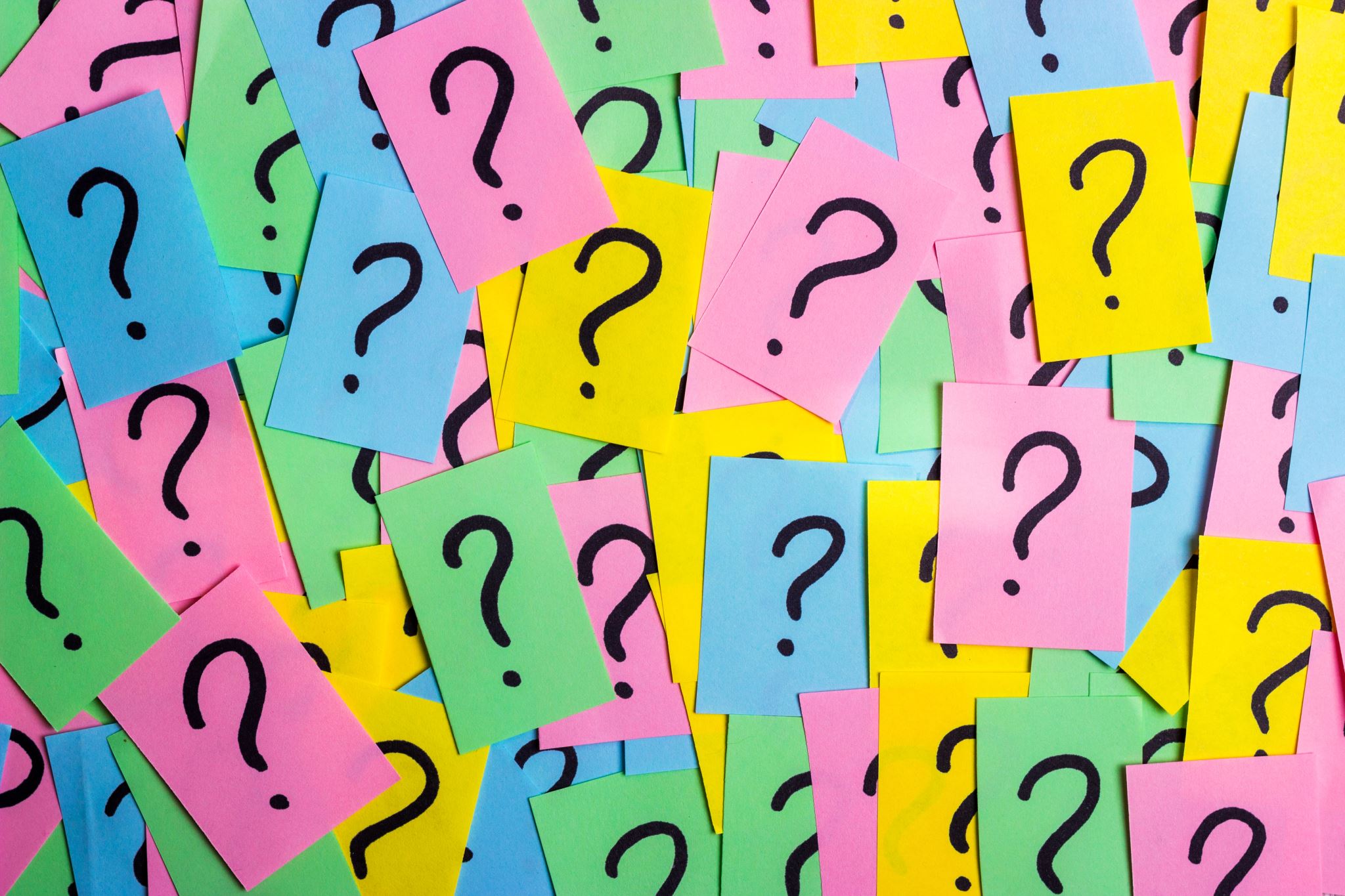 ÖNSKEMÅL FRÅN PENSIONÄRSGRUPPEN?